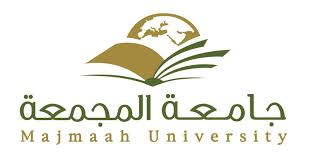 المملكة العربية السعودية
وزارة التعليم العالي
جامعة المجمعة
كلية التربية بالزلفي 
قسم العلوم التربوية
مادة تقنيات التعليم ومهارات الاتصال
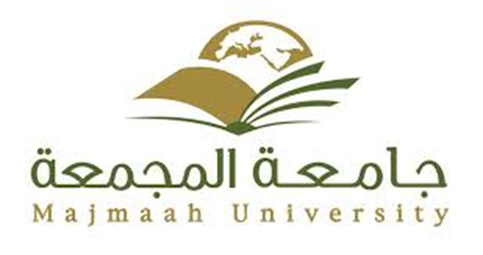 Majmaah University
College of Education Zulfi

Educational Comunication
Prepare
Dr :Ahlam Desokey Arif
المحاضرة الأولى  

الاتصال التعليمي


إعداد الدكتورة: أحلام دسوقي عارف.

أستاذ المناهج وطرق تدريس تكنولوجيا التعليم المساعد
أهلاً و مرحباً بطالباتي العزيزات
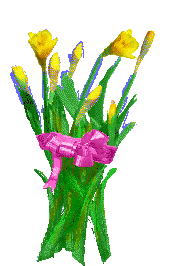 المنظور الإسلامي للاتصال:
الاتصال هو أساس الحياة بين البشر, وبالاتصال تتقارب الشعوب والقبائل والدين الإسلامي يدعو إلى الاتصال وإلى التعارف والتآلف.
يأخذ الاتصال في المنظور الإسلامي عدة أشكال هي:
الاتصال الروحي .
الاتصال العضوي.
الاتصال الروحي الإنساني (الجماهيري).
سمات الاتصال من المنظور الإسلامي
أن يتوافر حسن الظن في الاتصال بين المرسل والمستقبل.
أن تتوافر السرية في الاتصال.
أن يتوافر في الاتصال القول الحسن وقول الخير والبعد عن القول الباطل أو الصمت.
البعد عن الثرثرة والتكلف في الاتصال.
أن يخلو الاتصال من السخرية.
أن يتوافر في الاتصال الصدق وعدم الكذب.
عناصر عملية الاتصال التعليمي
نموذج الاتصال التعليمي التقليدي:
الرسالة

الوسيلة
المستقبل
المرسل
نموذج الاتصال التعليمي الحديث:
الرسالة

الوسيلة
المستقبل

مستقبل 
فك رموز الرسالة

مرسل
تجهيز الرسالة
المرسل

مرسل
تجهيز الرسالة

مستقبل 
فك رموز الرسالة
التغذية الراجعة
خصائص المرسل
المرسل:

هو العنصر الأول من عناصر الاتصال وهو مصدر الرسالة التي يترتب عليها التفاعل في موقف الاتصال . والمعلم في الموقف التعليمي هو الذي يصوغ الرسالة أي وضعها في صورة ألفاظ, أو رسوم , أو رموز بغرض الوصول إلى هدف محدد وقد يكون المرسل شخصا واحد أو مجموعة أشخاص أو آلة تعليمية.
خصائص المرسل
خصائص المرسل:
أن يكون المرسل متمكناً من تخصصه العلمي.
أن يكون المرسل قادراً على التعبير الجيد عن رسالته أمام تلاميذه مع وضوح الصوت.
أن يكون المرسل مرناً في تعامله مع تلاميذه.
أن يكون المرسل قادر على التعامل بود ولطف مع تلاميذه.
أن يكون المرسل قادر على الاستخدام الجيد للغة اللفظية والغير لفظية.
أن يكون المرسل ملماً بمهارات الاتصال المختلفة.
أن يكون المرسل قادر على التعديل في رسالته أو في عملية الاتصال بناء على التغذية الراجعة
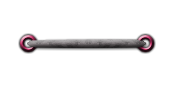 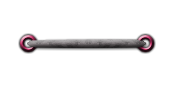 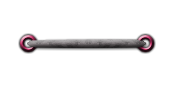 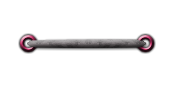 الرسالة:
هي المحتوى؛ أي المعلومات والمفاهيم والمهارات والقيم التي يريد المرسل إرسالها إلى المستقبلين لتعديل سلوكهم.
خصائص الرسالة:
أن يكون محتوى الرسالة مناسب لميول وحاجات وقدرات التلاميذ.
أن يكون محتوى الرسالة صحيحا علميا وخاليا من التكرار.
أن تكون لغة الرسالة واضحة بسيطة.
أن تكون الرسالة جذابة ومثيره لانتباه وتفكير التلاميذ.
أن يلجأ المعلم إلى الإطناب أثناء تنفيذ الرسالة؛ وهو إعادة جزء أو بعض الأجزاء بطريقة مختلفة وجديدة.
خصائص الوسيلة:

أن تجمع بين الدقة العلمية والجمال الفني مع المحافظة على وظيفة الوسيلة.
أن تكون رخيصة التكاليف متينة الصنع.
أن تكون الوسيلة مناسبة ليستفيد منها أكثر من مستوى.
أن تتناسب الوسيلة والتطور التكنولوجي والعلمي للمجتمع.
قناة الاتصال أو الوسيلة:
هي الأداة التي تحمل الرسالة من المرسل إلى المستقبل.



مثل: الكتب,المجلات,الصحف, التلفزيون,الحاسوب, الانترنت.
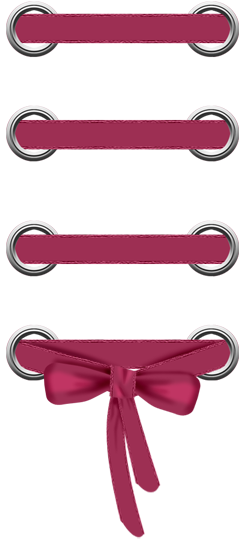 المستقبل:
هو العنصر الرابع من عناصر الاتصال, وهو شخص أو مجموعة من الأشخاص التي تتلقى الرسالة، ودور المستقبل هو فك رموز الرسالة ومحاولة فهم محتواها.
خصائص المستقبل:
القدرة على تبادل الأدوار مع مرسل الرسالة. 
القدرة على الإنصات الجيد للآخرين.
القدرة على التفكير الناقد الإبتكاري.
شعوره بأهمية الرسالة.
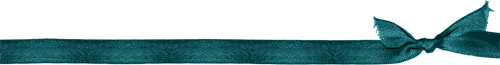 التغذية الراجعة
هي رد فعل المستقبل على الرسالة, وفي هذه الحاله يصبح المستقبل مرسل، والمرسل مستقبل، وبهذا تكتمل دائرة الاتصال , والتغذية الراجعة قد تكون إيجابية أو سلبية.
فائدة التغذية الراجعة:
تمكن المعلم من معرفة تأثير رسالته على تلاميذه من خلال استجابتهم المختلفة.
تؤكد أن عملية الاتصال هي عملية تبادل للادوار.
خصائص عملية الاتصال
عملية هادفة.
عملية ديناميكية.
عملية منظمة.
عملية دائرية.
عملية متنوعة
.
لغات الاتصال
اللغة غير اللفظية
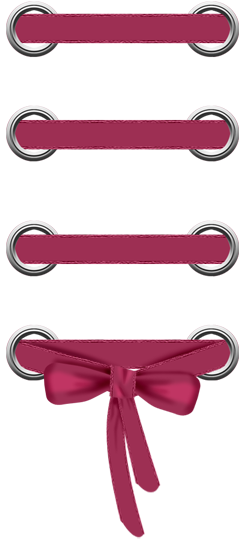 اللغة اللفظية
اللغة اللفظية
هـي مجموعة من الرموز المنطوقة والمكتوبة ‘ وتعتبر وسيلة الاتصال الشفهية والتحريرية التي يستخدمها الإنسان، أو المعلم للتعبير عما يجول في خاطرة .
مهارات اللغة اللفظية
الفهم السماعي
التعبر الشفهي
الفهم القرائي
التعبير التحريري
التفكير
خصائص اللغة اللفظية
النطق الصحيح للغة المنطوقة.
التنويع في نبرات الصوت رفعاً- انخفضاً .
الاستماع الجيد للمستقبل .
الاستخدام الصحيح للغة التحريرية، ووضوح الكتابة.
البعد عن تكرار مفردات معينة مستمرة حتى لا يعتبرها المستقبل  لزمات لديه.
خصائص اللغة غير اللفظية
تشمل اللغة غير اللفظية: الإشارات والحركات والأفعال ولغة الأشياء والرسوم، والصور.
خصائص  اللغة غير اللفظية للمرسل
استخدام صور اللغة غير اللفظية المختلفة؛ كالإشارات، وحركات الجسم، وتعبيرات الوجه، والتواصل العيني، والإيماءات، والرسوم واللوحات، والصور الثابتة.
العوامل المؤثرة في عملية الاتصال
التشويش / الضجيج:

التشويش الداخلي: يشمل العوامل الفسيولوجية والنفسية للشخص المتلقي للرسالة ، ومن هذه العوائق ضعف النظر أو السمع.

التشويش الخارجي: يشمل جميع العوامل الخارجية التي تقلق الشخص المتلقي للرسالة مثل: الأصوات المزعجة ، درجة الحرارة والرطوبة ، وضعف الإضاءة وشدتها.
تابع: العوامل المؤثرة في عملية الاتصال
الدقة في نقل الرسالة:
      عند إعداد الرسالة يجب أن يراعي الدقة في نقل المعلومات وتدوينها، وحتى إرسالها إلى المستقبل، فتسلسل الأفكار، وعرض المعلومات بالأمثلة والبراهين، وربط المفهوم بالواقع في شرح الموضوعات، وتبسيط الحقائق العلمية، عوامل مهمة في تقريب المعلومات إلى ذهن متلقيها، وبالتالي نصل إلى الهدف المنشود من نقل الرسالة.
مهارات الاتصال:
    وتشمل مهارات التحدث، الكتابة، القراءة، الاستماع، التفكير.
معوقات الاتصال التعليمي
استخدام المعلم الطريقة التقليدية.
عدم مراعاة الفروق الفردية بين التلاميذ.
شرود ذهن التلاميذ.
عدم كفاية المعلم المهنية في أداء وظيفته.
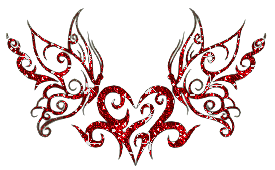 ختاماً: أتمنى من الله أن أكون وفقت في تقديم  
محاضرة الاتصال التعليمي 
  
 إن كنت أحسنت فذلك الفضل من الله وحسبي صدق المحاولة، فإني لا أدعى العصمة لنفسي، ولا الكمال لعملي، فالكمال لله وحده، والعصمة لرسله الكرام.

 اللهم صلى على سيدنا محمد وعلى آله  وصحبه أجمعين .
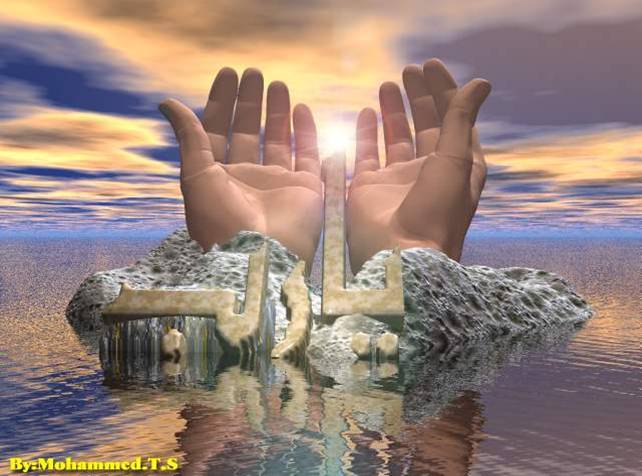 والسلام مسك الختام
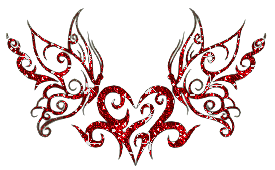